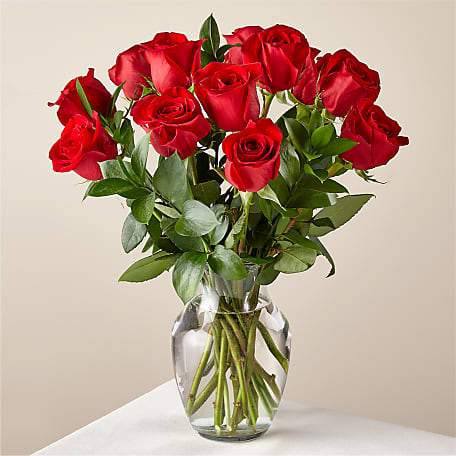 স্বাগতম
মোঃ মহসিন আলী 
সিনিয়র শিক্ষক (আইসিটি)
ভাদেশ্বর নাছির উদ্দিন উচ্চ বিদ্যালয় ও কলেজ
ডাকঃ পূর্ব ভাদেশ্বর, উপজেলাঃ গোলাপগঞ্জ, সিলেট।
শ্রেণিঃ নবম/দশম  
বিষয়ঃ বাংলাদেশের ইতিহাস ও বিশ্বসভ্যতা
অধ্যায়ঃ দ্বিতীয় 
বিশ্বসভ্যতা
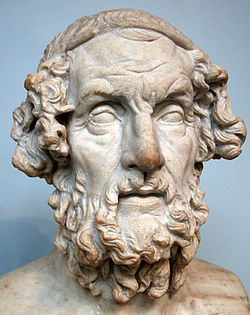 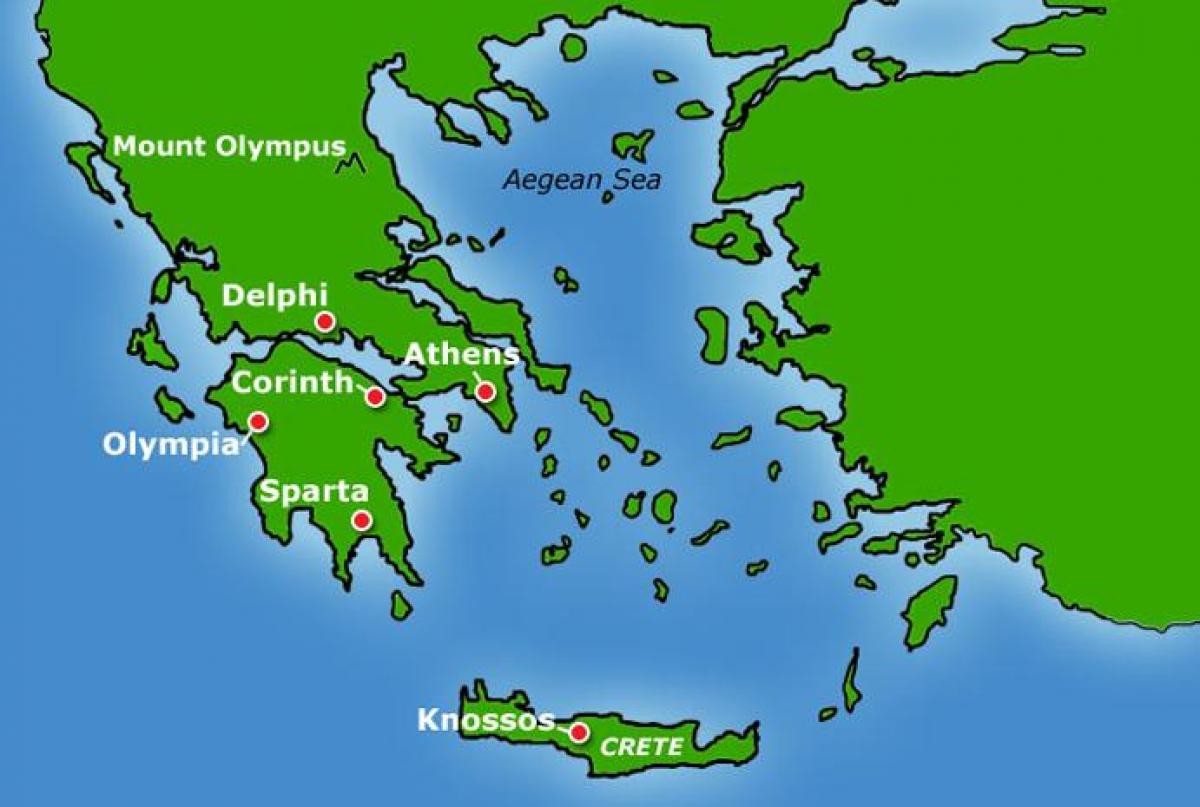 ছবির ব্যক্তিটি কে এবং তিনি প্রাচীন কোন সভ্যতার অধিবাসী ছিলেন ?
মহাকবি হোমার, তিনি গ্রিক সভ্যতার অধিবাসী ছিলেন।
বিশ্বসভ্যতায় গ্রিকদের কোন কোন ক্ষেত্রে অবদান আছে ?
পাঠ ঘোষণা

গ্রিক সভ্যতার অবদান’
শিখনফল
এই পাঠ শেষে শিক্ষার্থীীরা -----------
১। গ্রিক সভ্যতার ভৌগলিক অবস্থান ও সময়কাল বলতে পারবে,
৩। গ্রিক সভ্যতার অবদান বর্ণনা করতে পারবে।
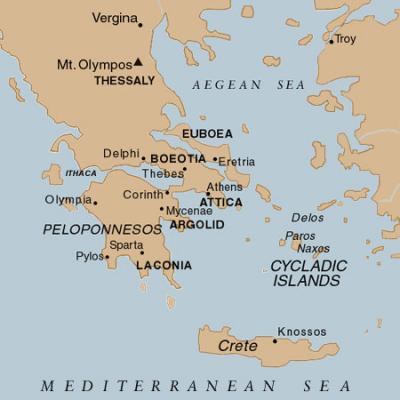 মানচিত্রে গ্রিক সভ্যতার অবস্থান
গ্রিক সভ্যতার অবদান-শিক্ষায়
সাহিত্য ক্ষেত্রে
শিক্ষা ক্ষেত্রে
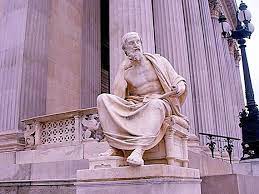 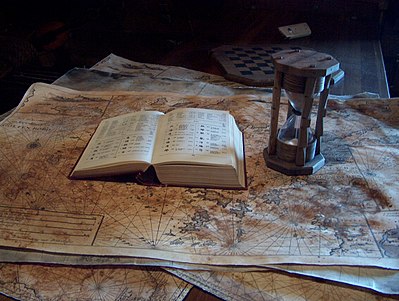 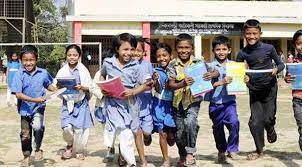 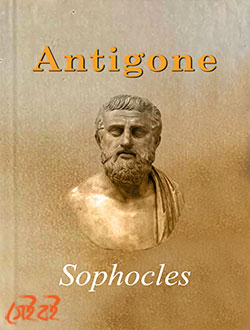 দর্শন
ধর্ম
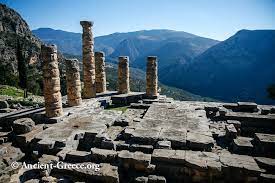 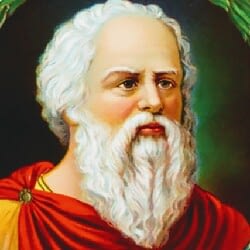 ডেলফির মন্দির
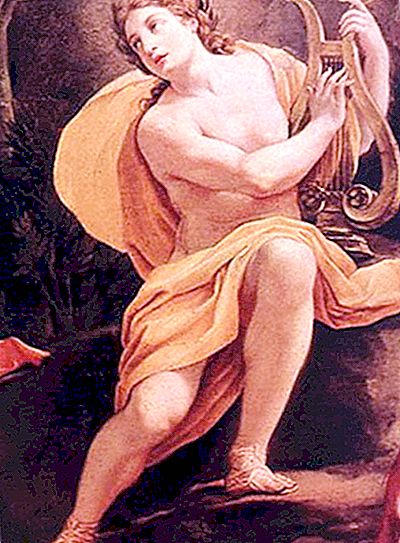 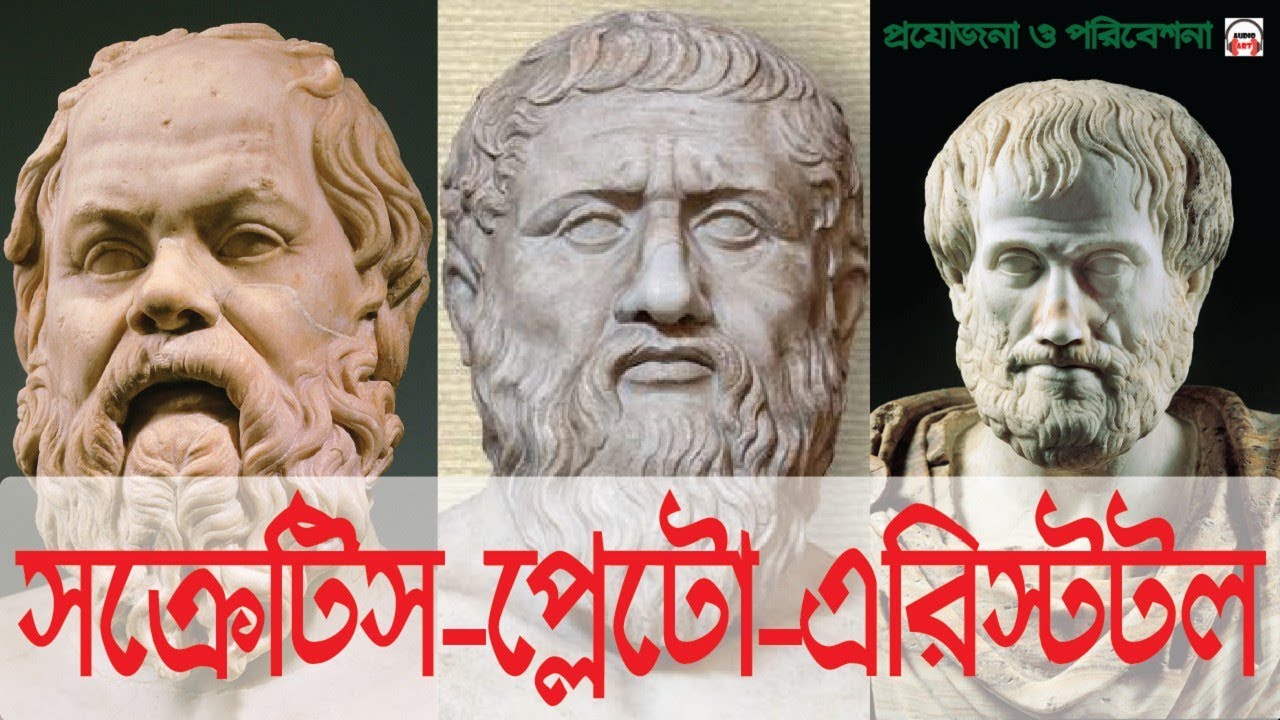 দেবতা এ্যাপোলো
স্থাপত্য ও ভাস্কর্য
বিজ্ঞান
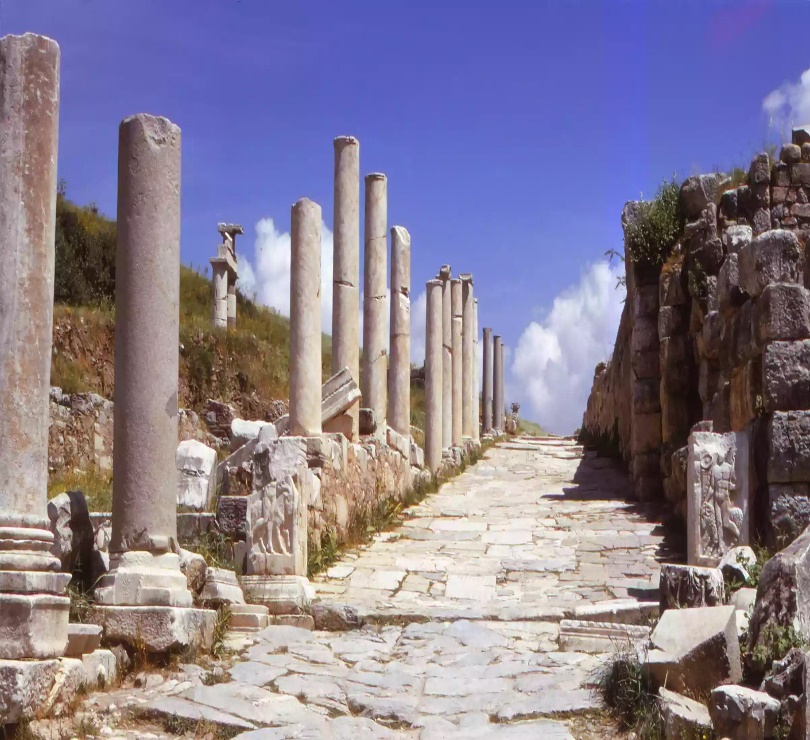 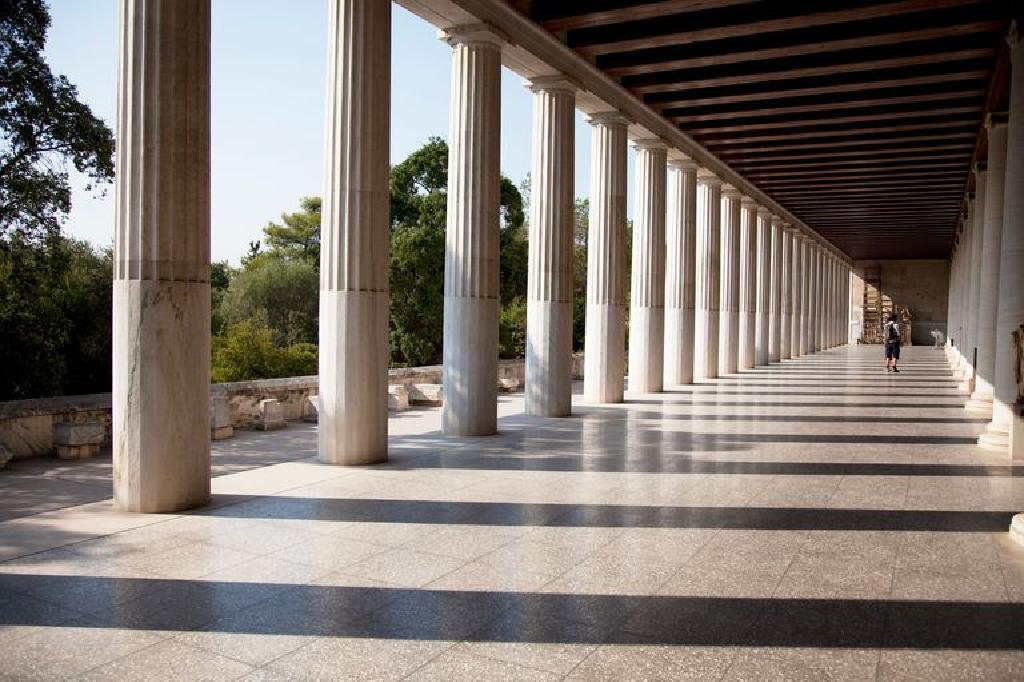 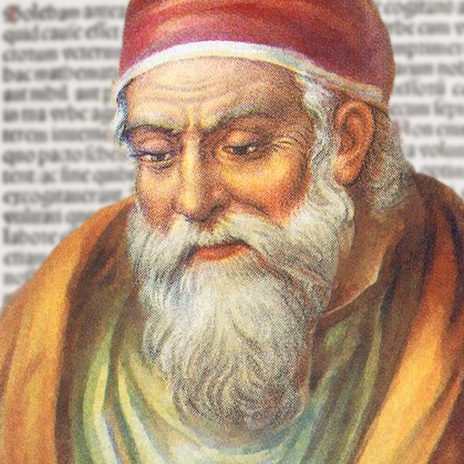 ইউক্লিড
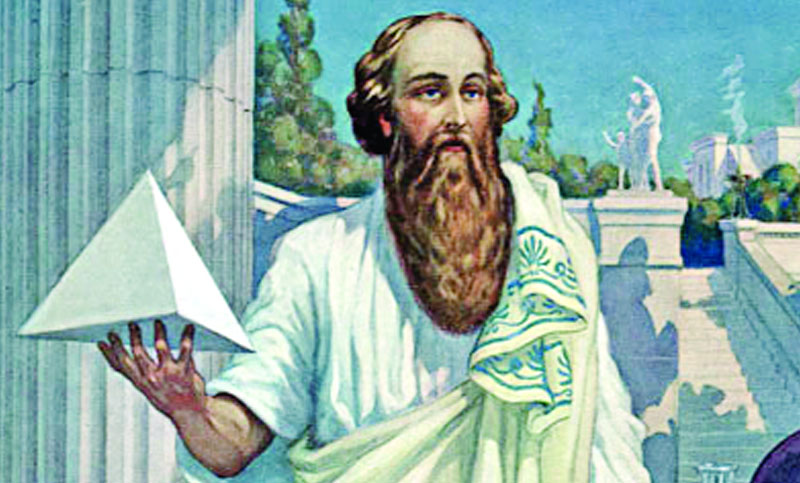 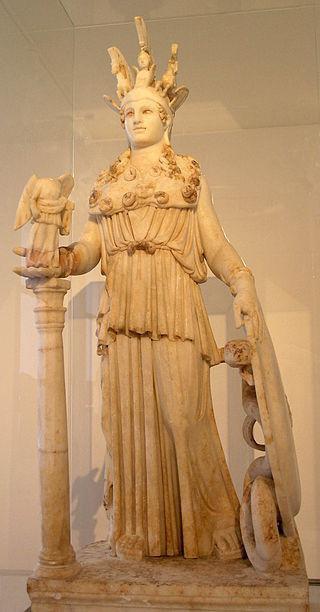 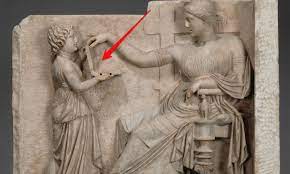 পিথাগোরাস
অলিম্পিক খেলা
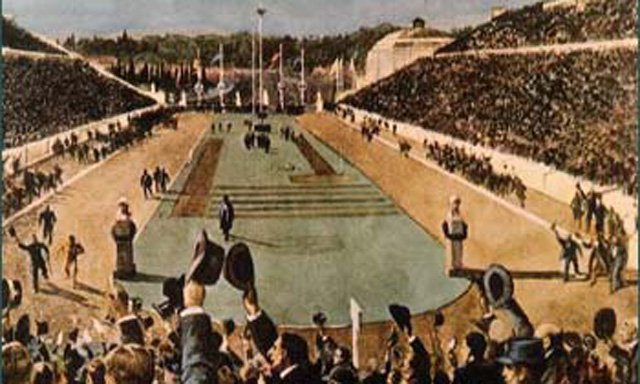 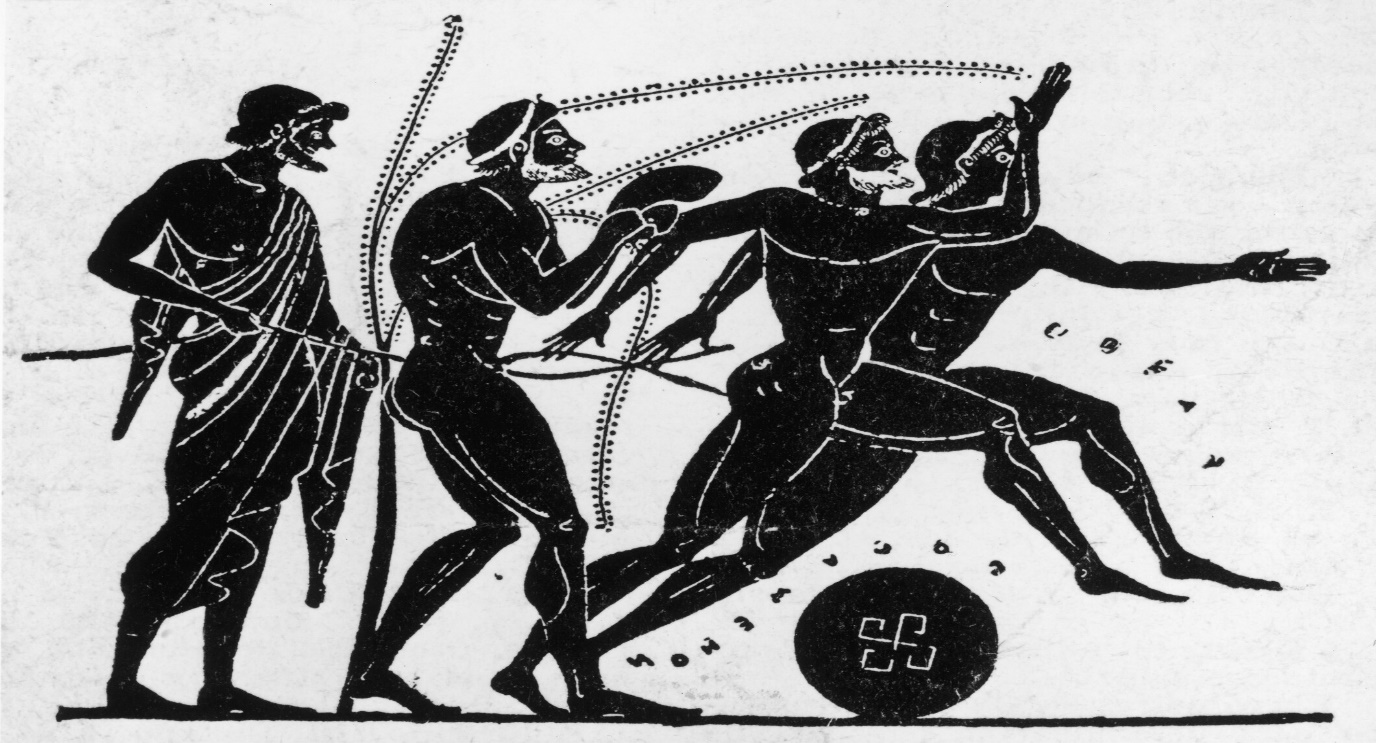 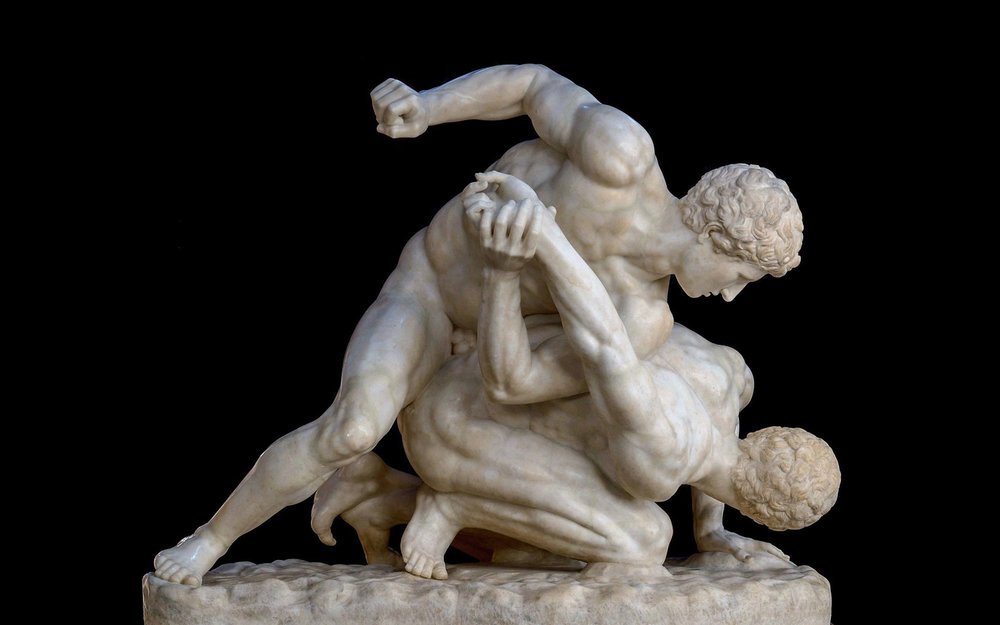 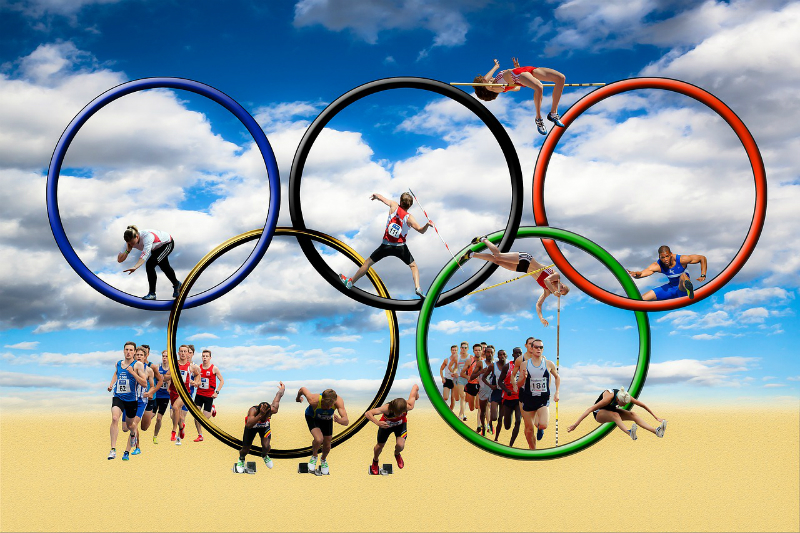 জোড়ায় কাজ
সাহিত্য,দর্শন ও বিজ্ঞানে যাদের অবদান আছে তাদের নামের তালিকা প্রস্তুত কর।
মূল্যায়ন
১। ‘ইলিয়ড’ ও ‘ওডিসি’ মহাকাব্য দুটির রচয়িতা কে ? 
২। ট্রয় নগরী কোথায় ?
৩। গ্রিকদের শিক্ষার মূল উদ্দেশ্য কি ছিল ?
৪। বিয়োগান্তক নাটকের জনক কে ?
৫। দুইজন গ্রিক দার্শনিকের নাম বল।
বাড়ির কাজ ‍
খেলাকে ঘিরে গ্রিক নগররাষ্ট্রগুলোর মধ্যে শত্রুতার বদলে সৌহার্দ্যপূর্ণ মনোভাব গড়ে ওঠ-ব্যাখ্যা কর।
ধন্যবাদ  ‍
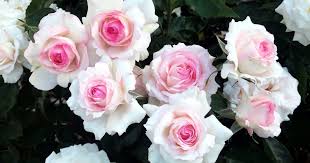